Processor 1
Prabhas Chongstitvatana
1
2
3
4
5
6
Addressing modes
Note: see text page 115 for detailed explanation of addressing in branch instruction
7
8
9
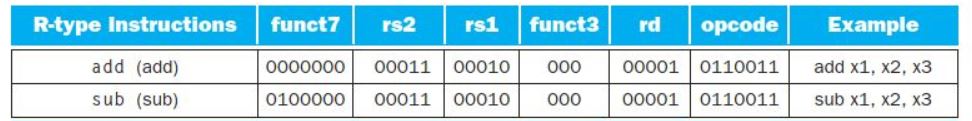 10
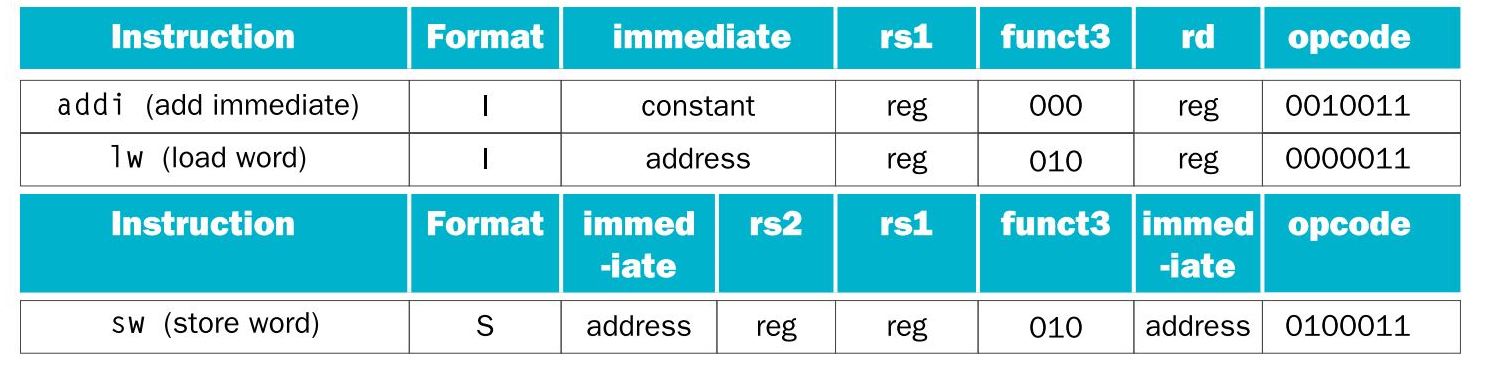 11
12
13
14
15